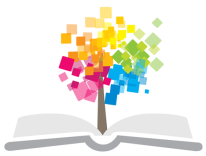 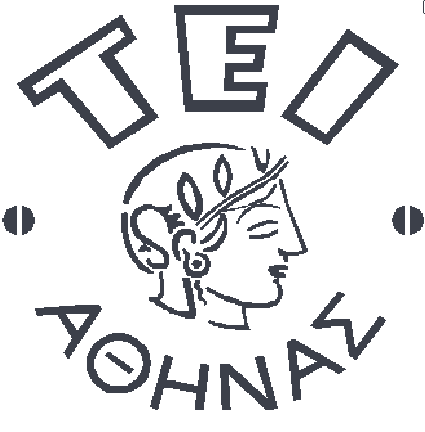 Ανοικτά Ακαδημαϊκά Μαθήματα στο ΤΕΙ Αθήνας
Βιβλιογραφία (Θ)
Ενότητα 3: Είδη βιβλιογραφιών - καταλόγων
Δρ. Ευγενία Βασιλακάκη
Τμήμα Βιβλιοθηκονομίας και Συστημάτων Πληροφόρησης
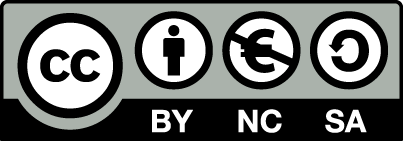 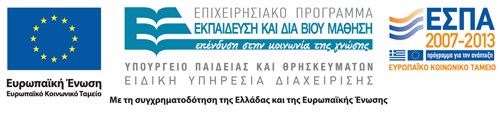 Περιεχόμενα
Είδη βιβλιογραφιών – καταλόγων
Συστηματική/Θεματική Βιβλιογραφία
Αναλυτική/Περιγραφική Βιβλιογραφία
Λοιπά είδη βιβλιογραφιών
1
Είδη Βιβλιογραφιών - Καταλόγων
Τα είδη των Βιβλιογραφιών μπορούν να διακριθούν σε πολλές κατηγορίες με βάση κάθε φορά διαφορετικά κριτήρια.
Μια πρώτη γενική κατηγοριοποίηση που αφορά στην αποτύπωση των διαφορετικών εργασιών που ακολουθούν οι Βιβλιογράφοι κατά τη σύνταξη της Βιβλιογραφίας, είναι αυτή που προτάθηκε από τον Clapp.
Οι Βιβλιογραφίες διακρίνονται σε δύο μεγάλες κατηγορίες: 
α) τη Συστηματική/ Θεματική Βιβλιογραφία (Systematic/ Enumerative/ Subject Bibliography) και 
β) την Αναλυτική/ Περιγραφική Βιβλιογραφία (Analytical/ Descriptive Bibliography).
2
Συστηματική/Θεματική Βιβλιογραφία 1/5
(Systematic/ Enumerative/ Subject Bibliography)
Σκοπός
- O εντοπισμός και η περιγραφή με τη χρήση συστηματικών μεθόδων των τεκμηρίων τα οποία μπορεί να αφορούν σε ένα συγκεκριμένο σκοπό ή να μοιράζονται κοινά χαρακτηριστικά. 
Ταξινόμηση με βάση 
- το συγγραφέα
- τη θεματική ενότητα 
- την ημερομηνία
3
Συστηματική/Θεματική Βιβλιογραφία 2/5
(Systematic/ Enumerative/ Subject Bibliography)

Είναι συνήθως απλή και σύντομη.
Παρέχει μόνο τις βασικές πληροφορίες για το κάθε τεκμήριο όπως είναι: 
α) το όνομα του συγγραφέα
β) ο τίτλος
γ) η ημερομηνία δημοσίευσης 
δ) ο τόπος έκδοσης
4
Συστηματική/Θεματική Βιβλιογραφία 3/5
(Systematic/ Enumerative/ Subject Bibliography)

Πρωταρχικός σκοπός της συστηματικής βιβλιογραφίας είναι να καταγράψει και να παραθέσει σε λίστα τις πηγές, παρά να τις περιγράψει. 

Ο Κατάλογος μιας Βιβλιοθήκης αποτελεί παράδειγμα αυτού του είδους της Βιβλιογραφίας.
5
Συστηματική/Θεματική Βιβλιογραφία 4/5
(Systematic/ Enumerative/ Subject Bibliography)

Παραδείγματα

1η Περίπτωση
http://faculty.citadel.edu/hutchisson/Pages/Enumerative%20Bibliography.%20Bloomsbury.engl650.htm [Ημ. πρόσβασης: 01/11/2014]
6
Συστηματική/Θεματική Βιβλιογραφία 5/5
(Systematic/ Enumerative/ Subject Bibliography)

2η Περίπτωση
https://www.ideals.illinois.edu/bitstream/handle/2142/1763/Krikelas211218.pdf?sequence=2
7
Αναλυτική/Περιγραφική Βιβλιογραφία (Analytical/Descriptive Bibliography) 1/7
Σκοπό έχει να οργανώσει τη πληροφορία με βάση τα φυσικά χαρακτηριστικά του τεκμηρίου (πχ. βιβλίου), τα οποία και θα αποκαλύψουν πληροφορίες σχετικά με την ιστορία αυτών των τεκμηρίων, αλλά κυρίως της ιστορίας του κειμένου που αποτυπώνουν και αναπαράγουν. 

Η Κριτική (Critical) και Περιγραφική (Descriptive) βιβλιογραφία χρησιμοποιούνται εναλλακτικά με τον όρο Αναλυτική.
8
Αναλυτική/Περιγραφική Βιβλιογραφία (Analytical/Descriptive Bibliography) 2/7
Ασχολείται με τη μελέτη του Βιβλίου ως φυσικό αντικείμενο, με τις λεπτομέρειες της παραγωγής του και τις επιπτώσεις των μεθόδων παραγωγής πάνω στο κείμενο.
 
Ασχολείται με την ιστορία των Τυπογράφων και των Βιβλιοπωλών, με τη περιγραφή του χαρτιού, αλλά και του δεσίματος του βιβλίου, αλλά και με θέματα που αφορούν και προκύπτουν κατά τη μεταφορά του χειρογράφου του συγγραφέα σε εκτυπωμένο αντίγραφο έτοιμο για διακίνηση .
9
Αναλυτική/Περιγραφική Βιβλιογραφία (Analytical/Descriptive Bibliography) 3/7
Η Αναλυτική βιβλιογραφία διακρίνεται σε επιμέρους κατηγορίες όπως είναι (Belanger, 1977): 

α) η Ιστορική  Βιβλιογραφία (Historical Bibliography) 
β) η Βιβλιογραφία Κειμένου (Textual Bibliography)
γ) η Περιγραφική Βιβλιογραφία (Descriptive Bibliography)
10
Αναλυτική/Περιγραφική Βιβλιογραφία (Analytical/Descriptive Bibliography) 4/7
Η Ιστορική Βιβλιογραφία (Historical Bibliography) αφορά στην ιστορία του Βιβλίου με την ευρύτερη έννοια, αλλά και με τους ανθρώπους, τα ινστιτούτα, και τις μηχανές που τα παράγουν (Belanger, 1977). 

Η Ιστορική Βιβλιογραφία περιλαμβάνει στοιχεία από την τεχνολογική ιστορία, μέχρι και την ιστορία της Τέχνης, όταν αυτή αφορά τις μαρτυρίες που καταγράφονται στα Βιβλία σχετικά με τον πολιτισμό και την κουλτούρα (Belanger, 1977).
11
Αναλυτική/Περιγραφική Βιβλιογραφία (Analytical/Descriptive Bibliography) 5/7
Η Βιβλιογραφία Κειμένου (Textual Bibliography) αφορά στη σχέση μεταξύ του κειμένου, όπως έχει εκδοθεί και έχει ο Βιβλιογράφος μπροστά του, με το αρχικό χειρόγραφο του συγγραφέα. 
Σε αυτό το πλαίσιο, η Βιβλιογραφία Κειμένου προσπαθεί να μεταφέρει με τον πιο ακριβή τρόπο το αρχικό κείμενο ενός συγγραφέα. 
Ο Βιβλιογράφος οφείλει να έχει εκτενή γνώση του έργου του συγγραφέα που μελετά, της περιόδου που ο συγγραφέας έδρασε, αλλά και των εκτυπωτικών και εκδοτικών μεθόδων και πρακτικών που χρησιμοποιούνταν στη συγκεκριμένη εκείνη περίοδο (Belanger, 1977).
12
Αναλυτική/Περιγραφική Βιβλιογραφία (Analytical/Descriptive Bibliography) 6/7
Η Περιγραφική Βιβλιογραφία (Descriptive Bibliography) αφορά στην περιγραφή των φυσικών χαρακτηριστικών ενός βιβλίου. 
Μερικά από τα στοιχεία που προσπαθεί να αποτυπώσει είναι ο τρόπος που το βιβλίο δομήθηκε, το είδος και ο τύπος χαρτιού που χρησιμοποιήθηκε, πως έχουν καταγραφεί οι τυχόν φωτογραφίες και εικόνες. 
Ο Βιβλιογράφος και σε αυτήν την περίπτωση οφείλει να έχει πολύ καλή γνώση της τεχνολογίας που χρησιμοποιούταν σε κάθε εποχή προκειμένου να περιγράψει τα φυσικά χαρακτηριστικά με ακρίβεια και συντομία (Belanger, 1977).
13
Αναλυτική/Περιγραφική Βιβλιογραφία (Analytical/Descriptive Bibliography) 7/7
Οι Περιγραφικές Βιβλιογραφίες περιλαμβάνουν λίστες βιβλίων με τα πλήρη φυσικά χαρακτηριστικά αυτών, παρέχοντας τη δυνατότητα διάκρισης των εκδόσεων μεταξύ τους (1η, 2η, 3η έκδοση), αλλά και εντοπισμού των κύριων διαφορών μεταξύ των εκδόσεων. 
Αποτελούν τον κύριο οδηγό και εργαλείο των συλλεκτών Βιβλίων. 
Δυστυχώς, δεν υπάρχουν καλές Περιγραφικές Βιβλιογραφίες για όλες τις επιστήμες, με αποτέλεσμα συχνά οι συλλέκτες Βιβλίων να αναγκάζονται να γίνουν οι ίδιοι βιβλιογράφοι (Belanger, 1977).
14
Αναλυτική/Περιγραφική Βιβλιογραφία (Analytical/Descriptive Bibliography) 7/7
Οι Περιγραφικές Βιβλιογραφίες περιλαμβάνουν λίστες βιβλίων με τα πλήρη φυσικά χαρακτηριστικά αυτών, παρέχοντας τη δυνατότητα διάκρισης των εκδόσεων μεταξύ τους (1η, 2η, 3η έκδοση), αλλά και εντοπισμού των κύριων διαφορών μεταξύ των εκδόσεων. 
Αποτελούν τον κύριο οδηγό και εργαλείο των συλλεκτών Βιβλίων. 
Δυστυχώς, δεν υπάρχουν καλές Περιγραφικές Βιβλιογραφίες για όλες τις επιστήμες, με αποτέλεσμα συχνά οι συλλέκτες Βιβλίων να αναγκάζονται να γίνουν οι ίδιοι βιβλιογράφοι (Belanger, 1977).
15
Λοιπές κατηγοριοποιήσεις 1/11
Γενική Βιβλιογραφία (General Bibliography) 
Διεθνής Βιβλιογραφία (International Bibliography) 
Εθνική Βιβλιογραφία (National Bibliography)
Ειδική Βιβλιογραφία (Specific Bibliography) 

Παραδείγματα
Γενική Βιβλιογραφία 1897-1922
http://www.ime.gr/chronos/13/gr/general/bibliography/index.html [Ημ. πρόσβασης: 01/11/2014]
16
Λοιπές κατηγοριοποιήσεις 2/11
Εξαντλητική Βιβλιογραφία 
Κατ' επιλογήν Βιβλιογραφία
Τρέχουσα Βιβλιογραφία (Current Bibliography) 
Αναδρομική Βιβλιογραφία (Retrospective Bibliography)
Χρονολογική Βιβλιογραφία (Chronological Bibliography)
17
Λοιπές κατηγοριοποιήσεις 3/11
Παραδείγματα
Ελληνική Βιβλιογραφία του 19ου αιώνα (http://www.benaki.gr/bibliology/19.htm [Ημ. πρόσβασης: 01/11/2014]
Γενική Βιβλιογραφία 1897-1922 http://www.ime.gr/chronos/13/gr/general/bibliography/index.html [Ημ. πρόσβασης: 01/11/2014]
Βιβλιογραφικός Οδηγός για τη Νεότερη Φιλοσοφία (http://www.thanassas.gr/nef-bibliogr.pdf ) [Ημ. πρόσβασης: 01/11/2014]
18
Λοιπές κατηγοριοποιήσεις 4/11
Αλφαβητική (Alphabetical Bibliography)
Θεματική (Subject Bibliography)
Παραδείγματα
Γενικά για τη Μουσική του 20ου αιώνα (http://www.musicportal.gr/20th_century_music_links/?lang=el#General) 
Βιβλιογραφικός Οδηγός για τη Νεότερη Φιλοσοφία (http://www.thanassas.gr/nef-bibliogr.pdf)
19
Λοιπές κατηγοριοποιήσεις 5/11
Γεωγραφική Βιβλιογραφία (Geographical Bibliography)

Παραδείγματα
Ηπειρωτική Βιβλιογραφία (http://files.ekt.gr/n010700.pdf)
20
Λοιπές κατηγοριοποιήσεις 6/11
Annotated Bibliography.
Παραδείγματα
1η Περίπτωση
Kim, H.J., McCahon, C., & Miller, J. (2003). Assessing service quality in Korean casual-dining restaurants using DINESERV. Journal of Foodservice Business Research, 6(1), 67-87.
This study applies DINESERV (a quality service tool originally developed by Knutson, Patton, and Stevens) to Korean casual-dining restaurants. The authors (professors of hospitality, management, and dietetics, respectively) successfully demonstrate that DINESERV is a valid instrument for measuring service quality in Korea. Since previous studies using DINESERV had been based only in the US or the UK, this study has important implications for anyone interested in the international dimensions of service quality.
21
Λοιπές κατηγοριοποιήσεις 7/11
2η Περίπτωση
Lee, S., Kim, Y., Hemmington, N., & Yun, D. (2004). «Competitive service quality improvement (CSQI): A case study in the fast-food industry». Food Service Technology, 4, 75-84.
In this highly technical paper, three industrial engineering professors in Korea and one services management professor in the UK discuss the mathematical limitations of the popular SERVQUAL scales. Significantly, they also aim to measure service quality in the fast-food industry, a neglected area of study. Unfortunately, the paper’s sophisticated analytical methods make it inaccessible to all but the most expert of researchers.
22
Λοιπές κατηγοριοποιήσεις 8/11
Δισκογραφία (Discography) 
Αποτελεί τη μελέτη και κατάρτιση λεπτομερούς λίστας των ηχογραφήσεων συχνά ενός συγκεκριμένου καλλιτέχνη ή και ενός μουσικού ρεύματος μιας εποχής.
23
Λοιπές κατηγοριοποιήσεις 9/11
Φιλμογραφία (Filmography) 
Περιλαμβάνει μια λίστα από ταινίες, ντοκιμαντέρ και φιλμ που αφορούν σε ένα συγκεκριμένο θέμα ή και καλλιτέχνη.
24
Λοιπές κατηγοριοποιήσεις 10/11
Ιστογραφία (Webography (Webliography)) ή Βιβλιογραφία του Διαδικτύου (Internet Bibliography) 
Αφορά σε μία λίστα από ιστοσελίδες του Διαδικτύου που αναφέρονται σε ένα συγκεκριμένο θέμα. Αυτού του είδους η Βιβλιογραφία περιορίζεται στη συγκέντρωση και απαρίθμηση μόνο των ηλεκτρονικών πηγών.
25
Λοιπές κατηγοριοποιήσεις 11/11
Arachinography 
Η λεγόμενη Arachinography αποτελείται από μία λίστα όλων των URLs μιας συγκεκριμένης ιστοσελίδας (πχ. όλα τα links της ιστοσελίδας του ΤΕΙ Αθήνας). Ο όρος δόθηκε από τον ιστορικό και ερευνητή της NASA Andrew J. Butrica
26
Συμπεράσματα
Οι Κατάλογοι/ Βιβλιογραφίες χωρίζονται σε δύο μεγάλα είδη τη Συστηματική και Αναλυτική.
Οι επιπρόσθετες κατηγορίες που υπάρχουν αναφέρονται κυρίως στο περιεχόμενο και στον τρόπο δόμησης του Καταλόγου.
Πέρα από τις Βιβλιογραφίες/ Καταλόγους, οι οποίοι αναφέρονται σε τεκμήρια κειμένου, υπάρχουν και τέσσερις κατηγορίες που αφορούν άλλο υλικό όπως ηχητικό, οπτικό υλικό.
27
Βιβλιογραφία
Bates, M. J. (1976). Rigorous systematic bibliography. RQ, 16(1), 7-26.
Belanger, T. (1977). Descriptive Bibliography. In Jean Peters, ed., BookCollecting: A Modern Guide (New York and London: R. R. Bowker, 1977), 97-101.
Clapp, V. W. (1971). «Greatest Invention since the Title-Page? Auto-bibliography from Incipit to Cataloging-in-Publication». Wilson Library Bulletin, 46 , 348-359.
Wilson, P. (1968). Two kinds of power: An essay on bibliographical control. Berkeley: University of California Press.
28
Τέλος Ενότητας
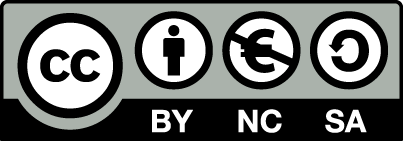 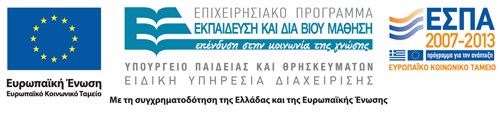 Σημειώματα
Σημείωμα Αναφοράς
Copyright Τεχνολογικό Εκπαιδευτικό Ίδρυμα Αθήνας, Ευγενία Βασιλακάκη 2014. Ευγενία Βασιλακάκη. «Βιβλιογραφία (Θ). Ενότητα 3: Είδη βιβλιογραφιών - καταλόγων». Έκδοση: 1.0. Αθήνα 2014. Διαθέσιμο από τη δικτυακή διεύθυνση: ocp.teiath.gr.
Σημείωμα Αδειοδότησης
Το παρόν υλικό διατίθεται με τους όρους της άδειας χρήσης Creative Commons Αναφορά, Μη Εμπορική Χρήση Παρόμοια Διανομή 4.0 [1] ή μεταγενέστερη, Διεθνής Έκδοση.   Εξαιρούνται τα αυτοτελή έργα τρίτων π.χ. φωτογραφίες, διαγράμματα κ.λ.π., τα οποία εμπεριέχονται σε αυτό. Οι όροι χρήσης των έργων τρίτων επεξηγούνται στη διαφάνεια  «Επεξήγηση όρων χρήσης έργων τρίτων». 
Τα έργα για τα οποία έχει ζητηθεί άδεια  αναφέρονται στο «Σημείωμα  Χρήσης Έργων Τρίτων».
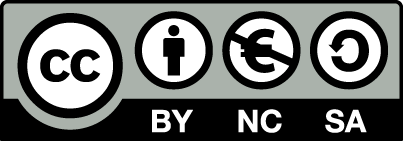 [1] http://creativecommons.org/licenses/by-nc-sa/4.0/ 
Ως Μη Εμπορική ορίζεται η χρήση:
που δεν περιλαμβάνει άμεσο ή έμμεσο οικονομικό όφελος από την χρήση του έργου, για το διανομέα του έργου και αδειοδόχο
που δεν περιλαμβάνει οικονομική συναλλαγή ως προϋπόθεση για τη χρήση ή πρόσβαση στο έργο
που δεν προσπορίζει στο διανομέα του έργου και αδειοδόχο έμμεσο οικονομικό όφελος (π.χ. διαφημίσεις) από την προβολή του έργου σε διαδικτυακό τόπο
Ο δικαιούχος μπορεί να παρέχει στον αδειοδόχο ξεχωριστή άδεια να χρησιμοποιεί το έργο για εμπορική χρήση, εφόσον αυτό του ζητηθεί.
Επεξήγηση όρων χρήσης έργων τρίτων
Δεν επιτρέπεται η επαναχρησιμοποίηση του έργου, παρά μόνο εάν ζητηθεί εκ νέου άδεια από το δημιουργό.
©
διαθέσιμο με άδεια CC-BY
Επιτρέπεται η επαναχρησιμοποίηση του έργου και η δημιουργία παραγώγων αυτού με απλή αναφορά του δημιουργού.
διαθέσιμο με άδεια CC-BY-SA
Επιτρέπεται η επαναχρησιμοποίηση του έργου με αναφορά του δημιουργού, και διάθεση του έργου ή του παράγωγου αυτού με την ίδια άδεια.
διαθέσιμο με άδεια CC-BY-ND
Επιτρέπεται η επαναχρησιμοποίηση του έργου με αναφορά του δημιουργού. 
Δεν επιτρέπεται η δημιουργία παραγώγων του έργου.
διαθέσιμο με άδεια CC-BY-NC
Επιτρέπεται η επαναχρησιμοποίηση του έργου με αναφορά του δημιουργού. 
Δεν επιτρέπεται η εμπορική χρήση του έργου.
Επιτρέπεται η επαναχρησιμοποίηση του έργου με αναφορά του δημιουργού
και διάθεση του έργου ή του παράγωγου αυτού με την ίδια άδεια.
Δεν επιτρέπεται η εμπορική χρήση του έργου.
διαθέσιμο με άδεια CC-BY-NC-SA
διαθέσιμο με άδεια CC-BY-NC-ND
Επιτρέπεται η επαναχρησιμοποίηση του έργου με αναφορά του δημιουργού.
Δεν επιτρέπεται η εμπορική χρήση του έργου και η δημιουργία παραγώγων του.
διαθέσιμο με άδεια 
CC0 Public Domain
Επιτρέπεται η επαναχρησιμοποίηση του έργου, η δημιουργία παραγώγων αυτού και η εμπορική του χρήση, χωρίς αναφορά του δημιουργού.
Επιτρέπεται η επαναχρησιμοποίηση του έργου, η δημιουργία παραγώγων αυτού και η εμπορική του χρήση, χωρίς αναφορά του δημιουργού.
διαθέσιμο ως κοινό κτήμα
χωρίς σήμανση
Συνήθως δεν επιτρέπεται η επαναχρησιμοποίηση του έργου.
33
Διατήρηση Σημειωμάτων
Οποιαδήποτε αναπαραγωγή ή διασκευή του υλικού θα πρέπει να συμπεριλαμβάνει:
το Σημείωμα Αναφοράς
το Σημείωμα Αδειοδότησης
τη δήλωση Διατήρησης Σημειωμάτων
μαζί με τους συνοδευόμενους υπερσυνδέσμους.
Χρηματοδότηση
Το παρόν εκπαιδευτικό υλικό έχει αναπτυχθεί στo πλαίσιo του εκπαιδευτικού έργου του διδάσκοντα.
Το έργο «Ανοικτά Ακαδημαϊκά Μαθήματα στο ΤΕΙ Αθήνας» έχει χρηματοδοτήσει μόνο την αναδιαμόρφωση του εκπαιδευτικού υλικού. 
Το έργο υλοποιείται στο πλαίσιο του Επιχειρησιακού Προγράμματος «Εκπαίδευση και Δια Βίου Μάθηση» και συγχρηματοδοτείται από την Ευρωπαϊκή Ένωση (Ευρωπαϊκό Κοινωνικό Ταμείο) και από εθνικούς πόρους.
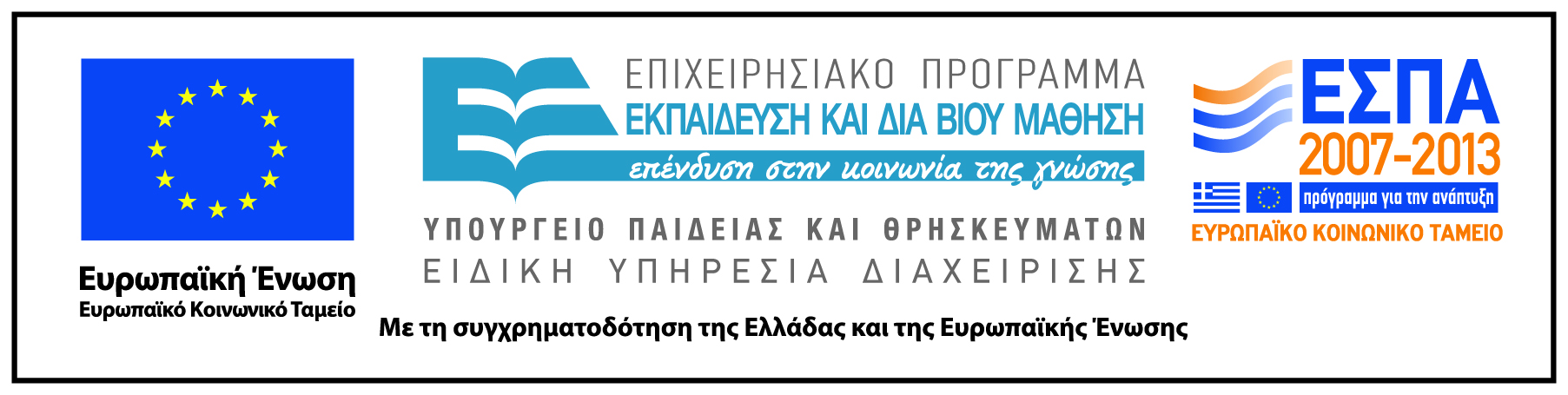